The black cloud
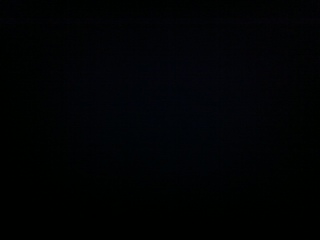 Murray Cod
Frog
Snake
Wombat
Kangaroo
Kookaburra
Sydney magpie
Sunburst
Dawn
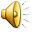